Bienvenueaux ateliers de prise en main
Se familiariser avec le smartphone
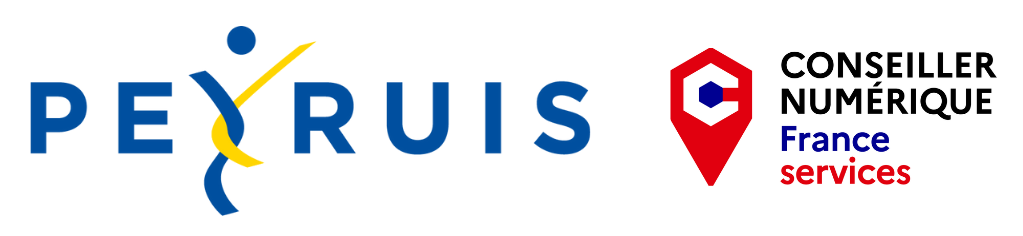 Tout un programme !
5 ateliers consécutifs :

1/ Découverte et prise en main du matériel
2/ Le clavier et les applications
3/ Paramètres, messages, photos
4/ Naviguer sur internet, QRcode
5/ Les mails
👉
10/02/2023
Initiation smartphone - 3/5 paramètres, messages, photos et autres gourmandises !
2
Tout un programme !
🧐 Retour en arrière

⚙ Zoom sur les Paramètres	

📷 Zoom sur les photos

📩 Zoom sur les messages
10/02/2023
Initiation smartphone - 3/5 paramètres, messages, photos et autres gourmandises !
3
Repartons du début !
🤔 Qu’avez-vous retenu du dernier atelier ?
10/02/2023
Initiation smartphone - 3/5 paramètres, messages, photos et autres gourmandises !
4
[Speaker Notes: Avez-vous téléchargé des applications ? Rencontré des problèmes ?
Avez-vous des questions ?]
⚙ Zoom sur les paramètres
💦 Le grand plongeon
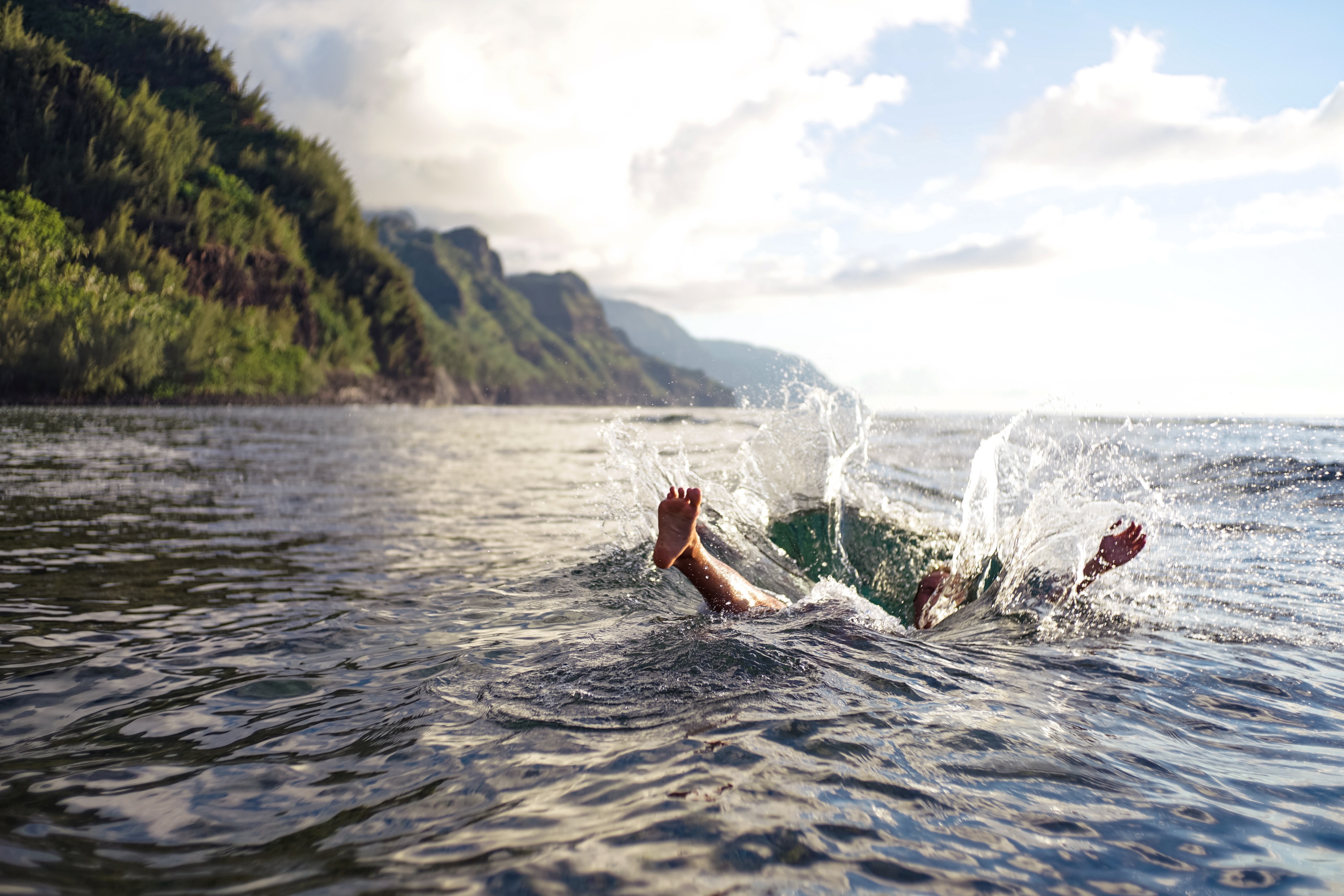 10/02/2023
Initiation smartphone - 3/5 paramètres, messages, photos et autres gourmandises !
5
[Speaker Notes: Tous les menus de paramètres proposeront des options similaires, mais elles ne seront jamais rangées exactement de la même manière… Ce qui va suivre est un exemple d’un menu de paramètre !]
⚙ Zoom sur les paramètres
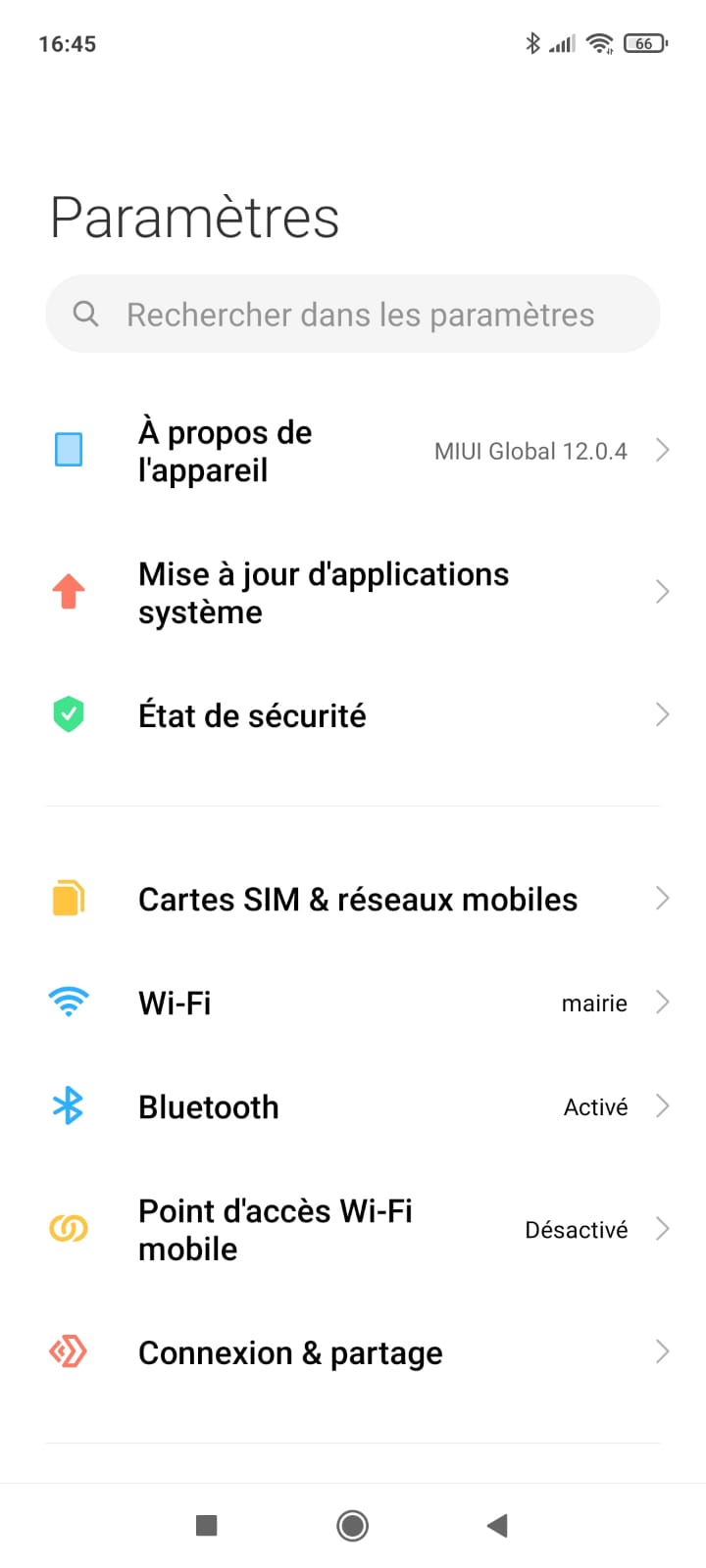 Quand je clique sur les paramètres 👉
je tombe sur un menu de ce type
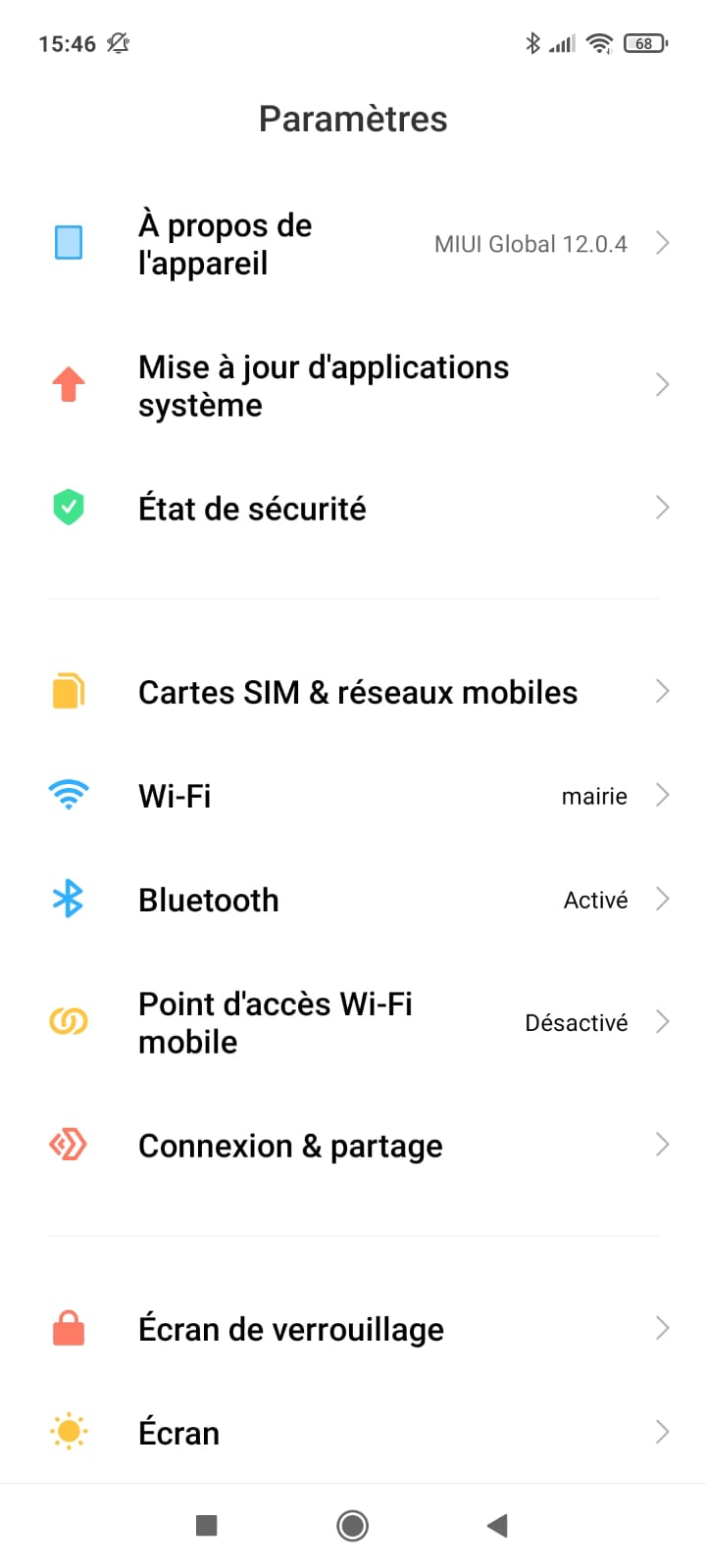 Barre de recherche
Informations techniques sur votre appareil
Pour connaître la version du système
Informations techniques sur votre appareil
Permet d’accéder aux Wifi accessibles
Permet d’activer ou désactiver le Bluetooth
Permet de créer un accès wifi pour un autre appareil
10/02/2023
Initiation smartphone - 3/5 paramètres, messages, photos et autres gourmandises !
6
⚙ Zoom sur les paramètres
Si je fais dérouler mon écran (swipe), j’ai d’autres options qui s’affichent ! 👉
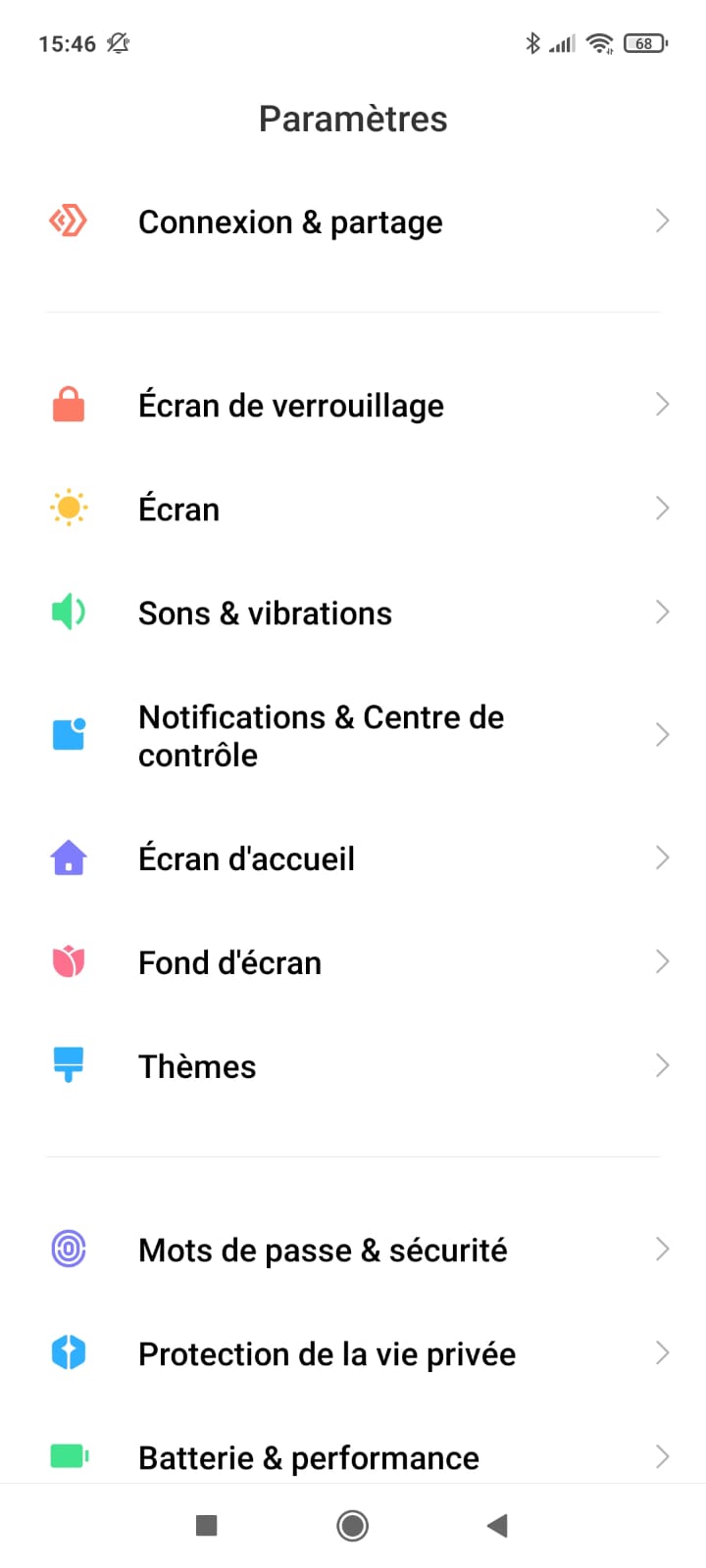 Réglages des options liées au verrouillage
Luminosité, taille du texte
Sonnerie, alarme, volume…
Réglage des notifications
Réglages du bureau
Modifier l’image du bureau
10/02/2023
Initiation smartphone - 3/5 paramètres, messages, photos et autres gourmandises !
7
⚙ Zoom sur les paramètres
Quand je clique sur les paramètres 👉
je tombe sur un menu de ce type
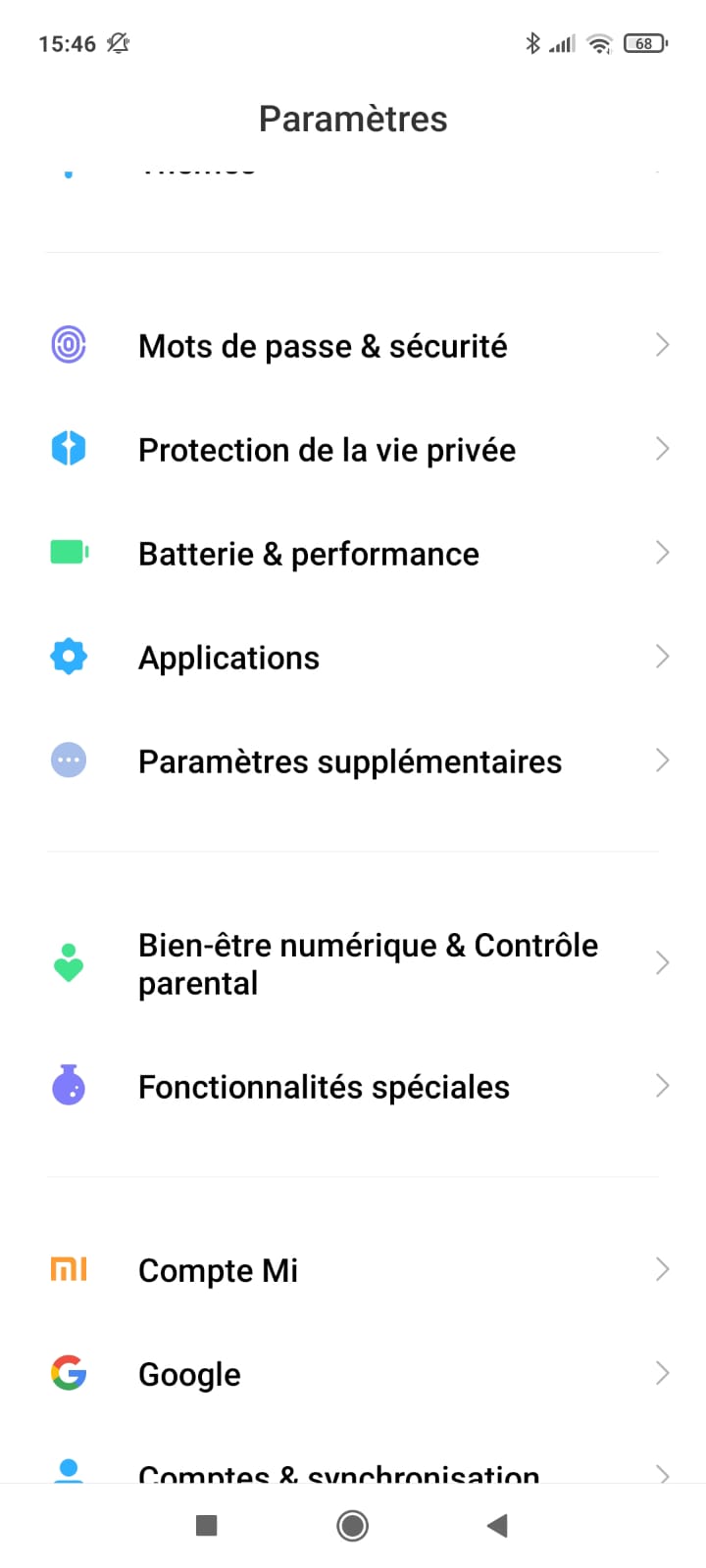 Verrouillage d’écran…
Permet d’autoriser/révoquer l’accès des 
applications aux données stockées dans l’appareil
Informations liées à la batterie
Informations et réglages des applications
Réglages inclassables : date, raccourcis..
Informations et réglages des applications
Réglages inclassables : date, raccourcis..
10/02/2023
Initiation smartphone - 3/5 paramètres, messages, photos et autres gourmandises !
8
📷 Zoom sur les photos
🤔 Comment prendre des photos ?
10/02/2023
Initiation smartphone - 3/5 paramètres, messages, photos et autres gourmandises !
9
[Speaker Notes: Tous les menus de paramètres proposeront des options similaires, mais elles ne seront jamais rangées exactement de la même manière… Ce qui va suivre est un exemple d’un menu de paramètre !]
📷 Zoom sur les photos
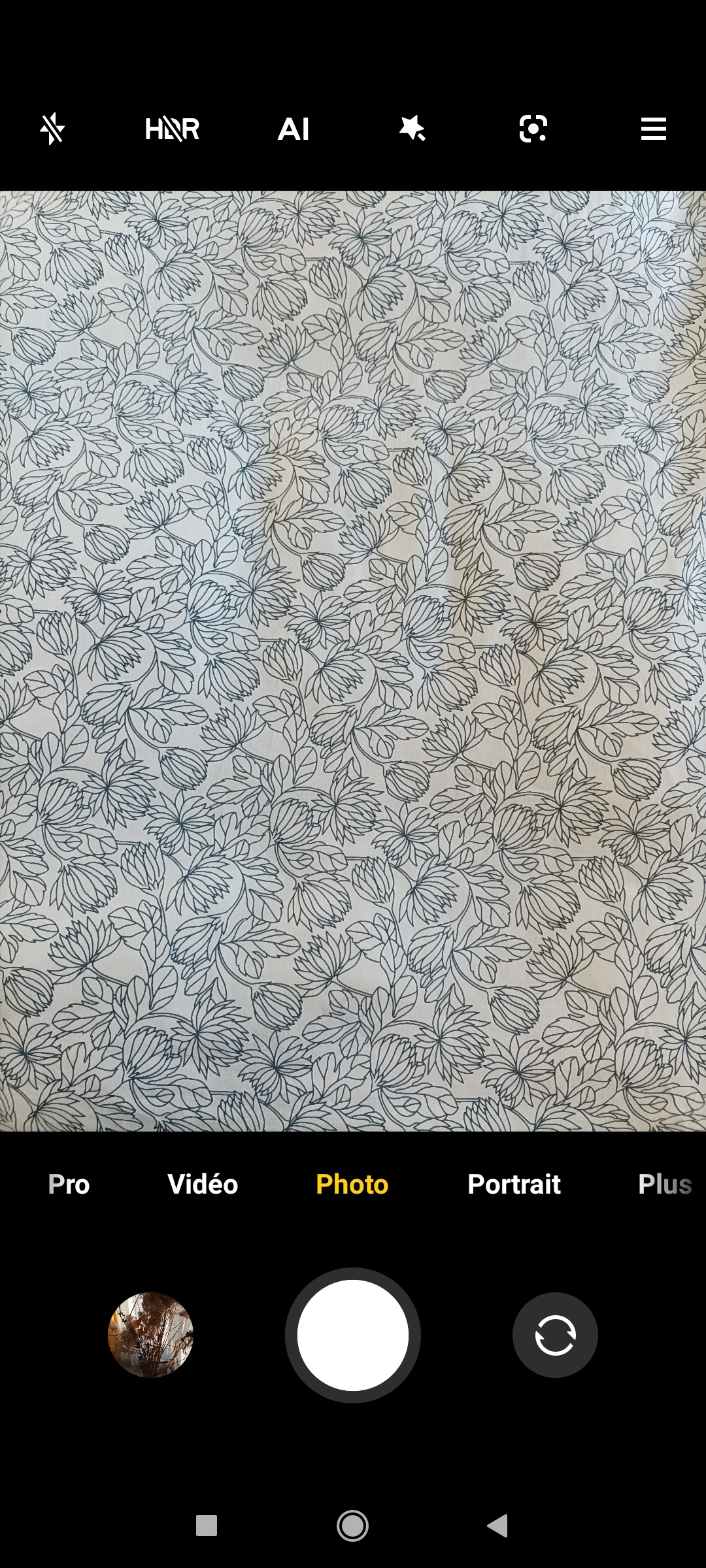 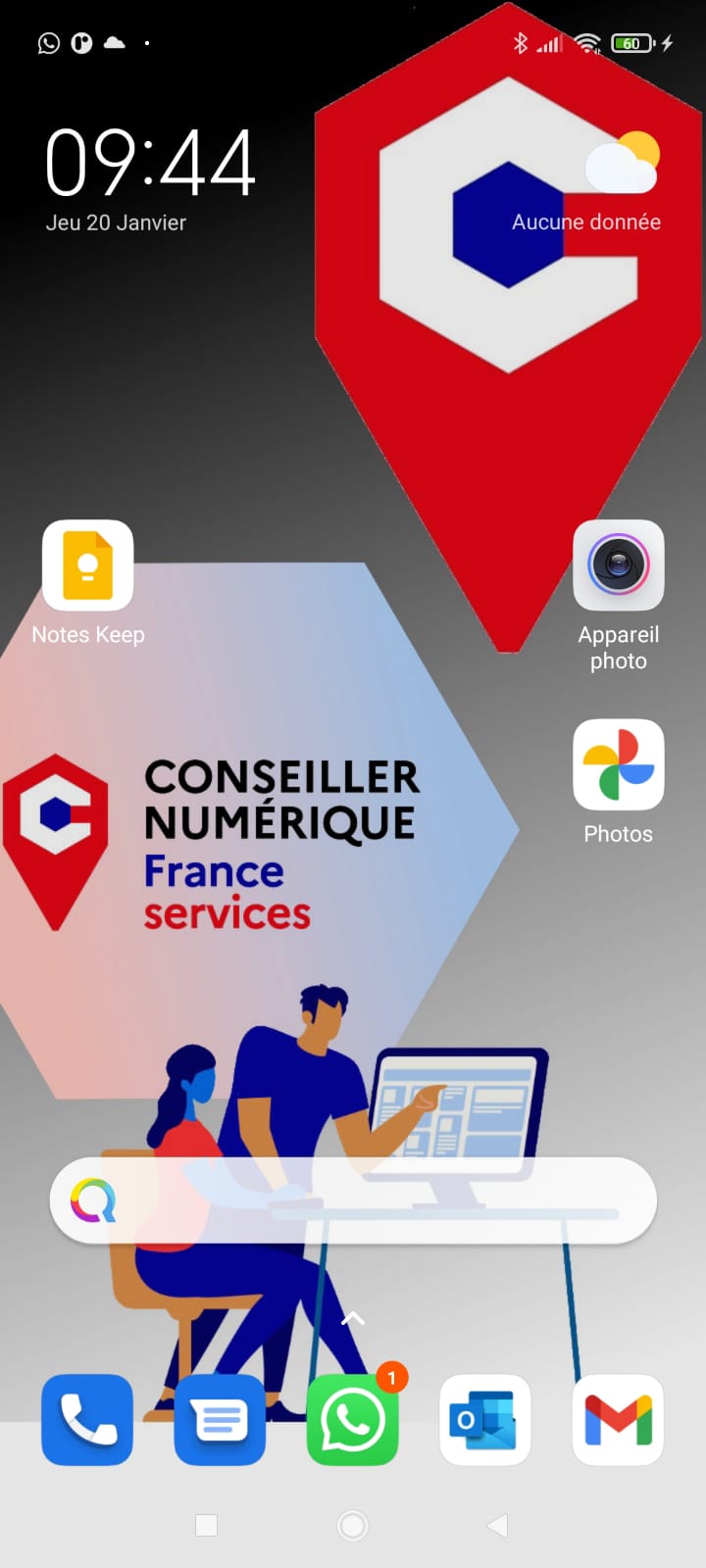 Filtres disponibles : changent l’aspect final de la photo
Pour accéder à votre appareil photo, cliquer sur l’icône
Activer / désactiver le flash
Affichage de ce que vous prenez en photo
Changer d’objectif : derrière ou devant l’appareil (pour un selfie)
Différentes possibilités de prises
Bouton pour prendre la photo/faire la vidéo (il sera alors rouge)
Accéder à la galerie
10/02/2023
Initiation smartphone - 3/5 paramètres, messages, photos et autres gourmandises !
10
[Speaker Notes: Tous les menus de paramètres proposeront des options similaires, mais elles ne seront jamais rangées exactement de la même manière… Ce qui va suivre est un exemple d’un menu de paramètre !]
📷 Zoom sur les photos
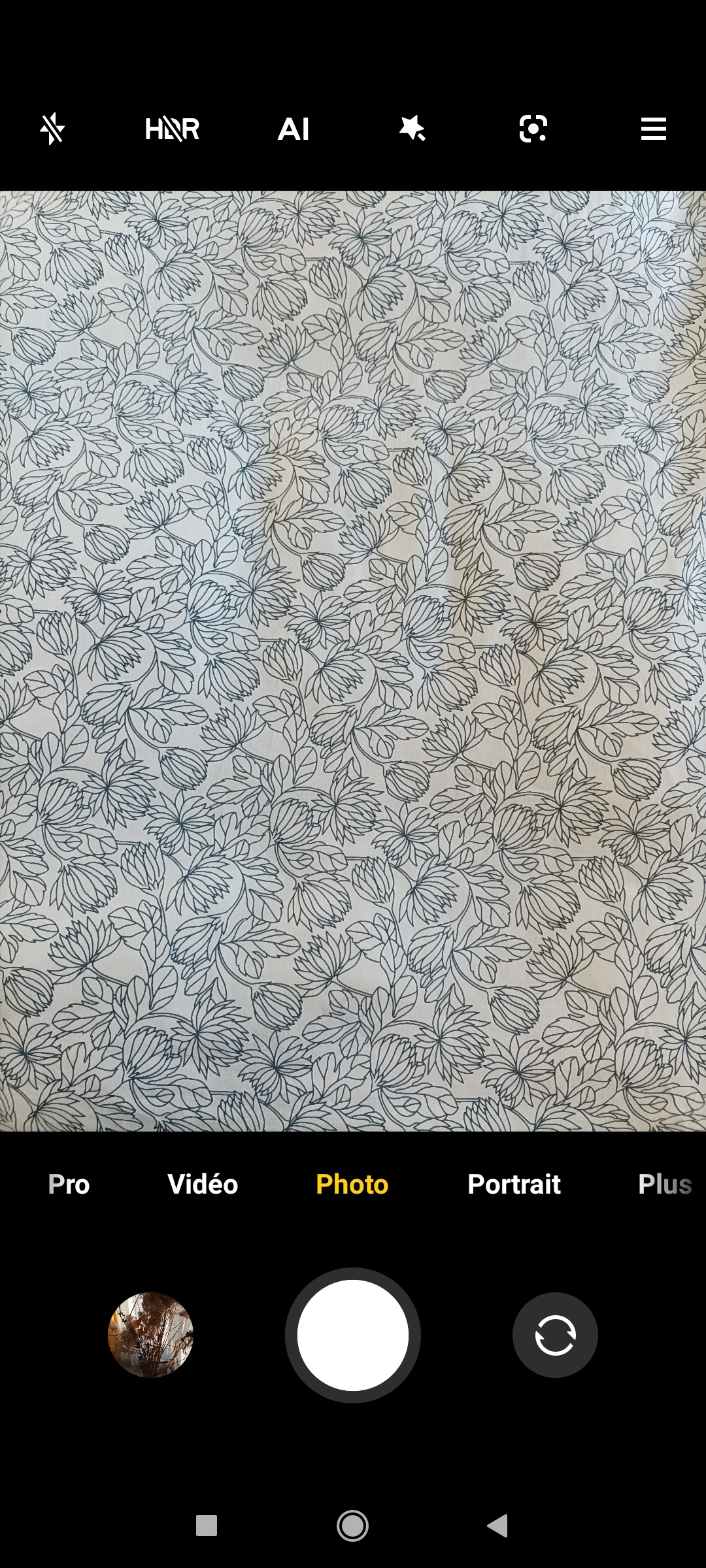 Changer le format de la photo
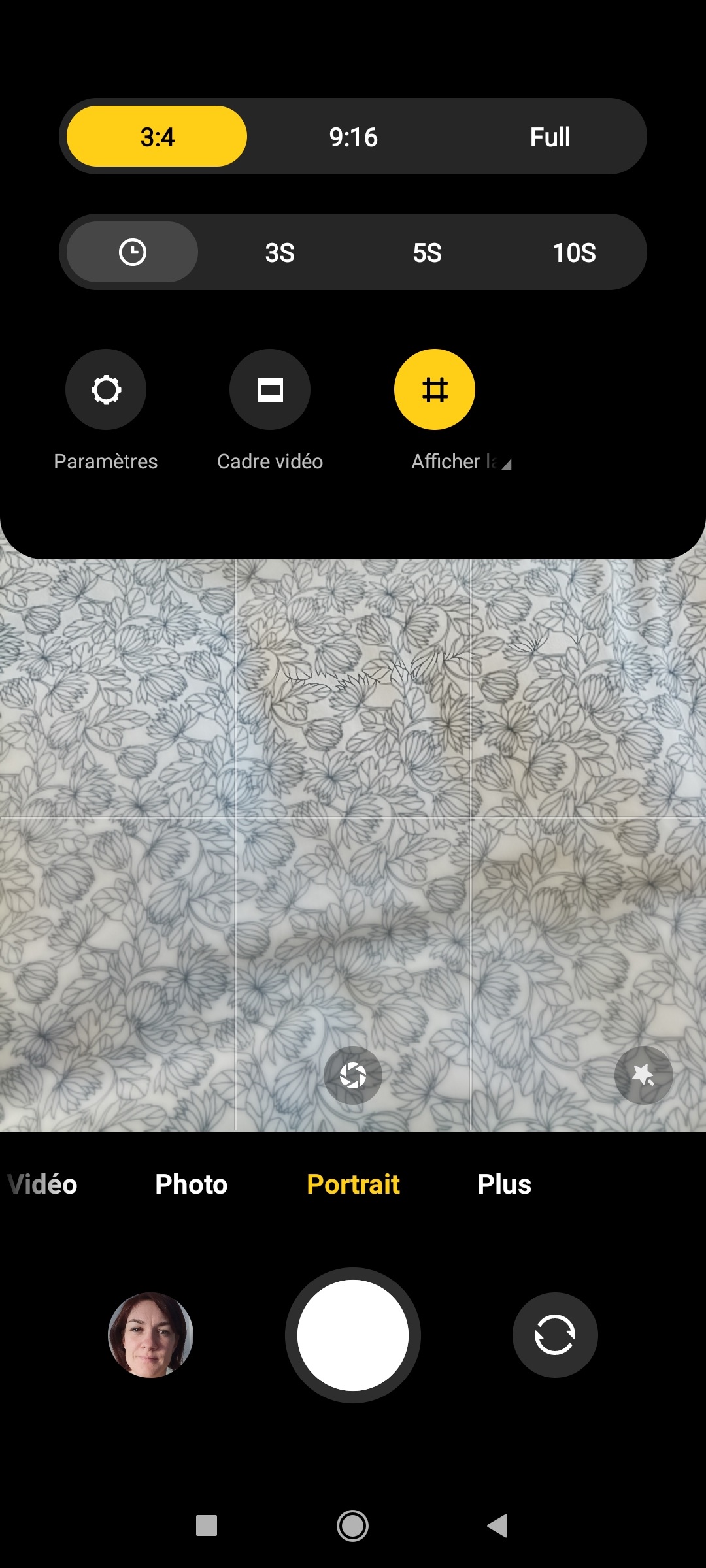 Paramètres
Options du retardateur
Affiche une grille sur l’image pour mieux cadrer
Paramètres de l’appareil photo
10/02/2023
Initiation smartphone - 3/5 paramètres, messages, photos et autres gourmandises !
11
[Speaker Notes: Tous les menus de paramètres proposeront des options similaires, mais elles ne seront jamais rangées exactement de la même manière… Ce qui va suivre est un exemple d’un menu de paramètre !]
📷 Zoom sur les photos
🖼  Galerie
Permet de revenir en arrière
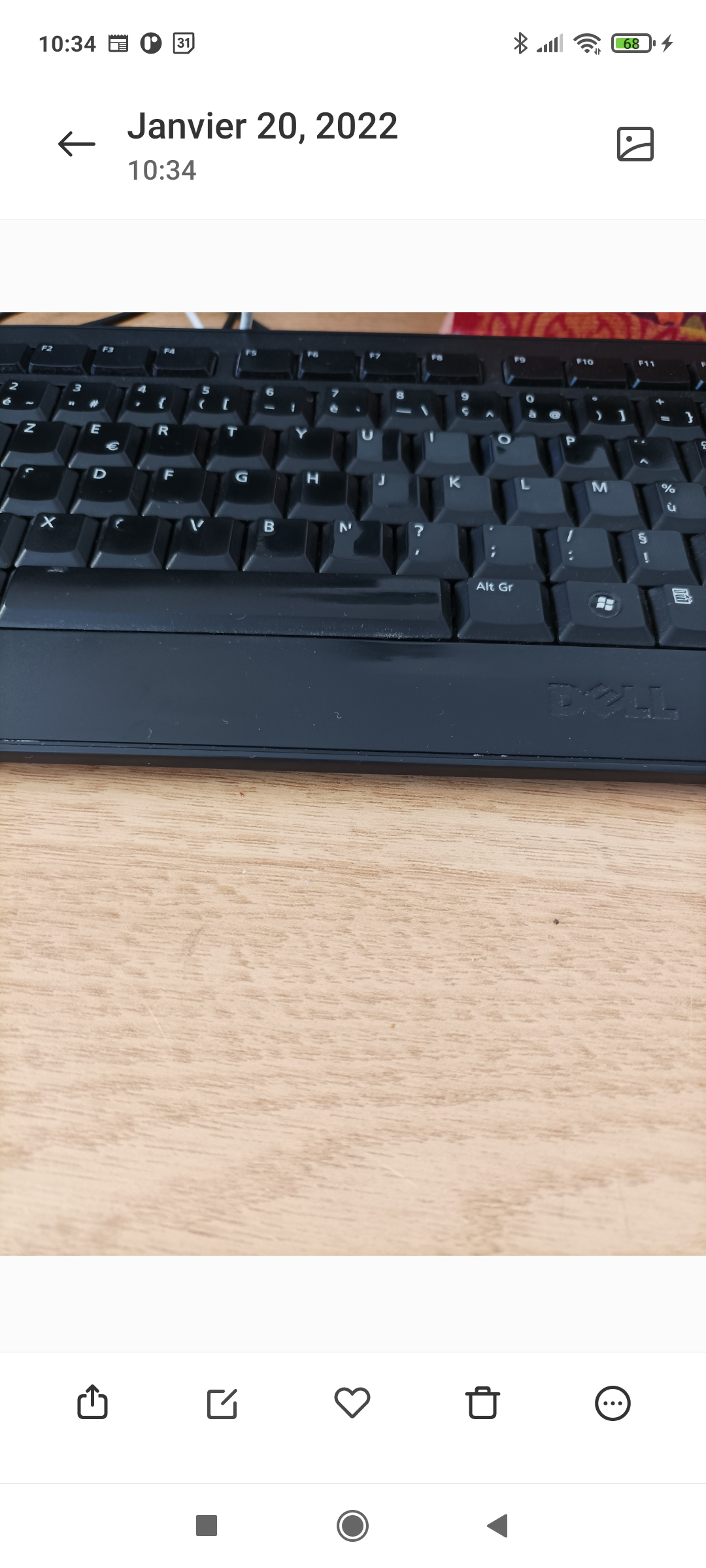 Accès direct à la galerie
Propose des effets pour modifier l’apparence de l’image
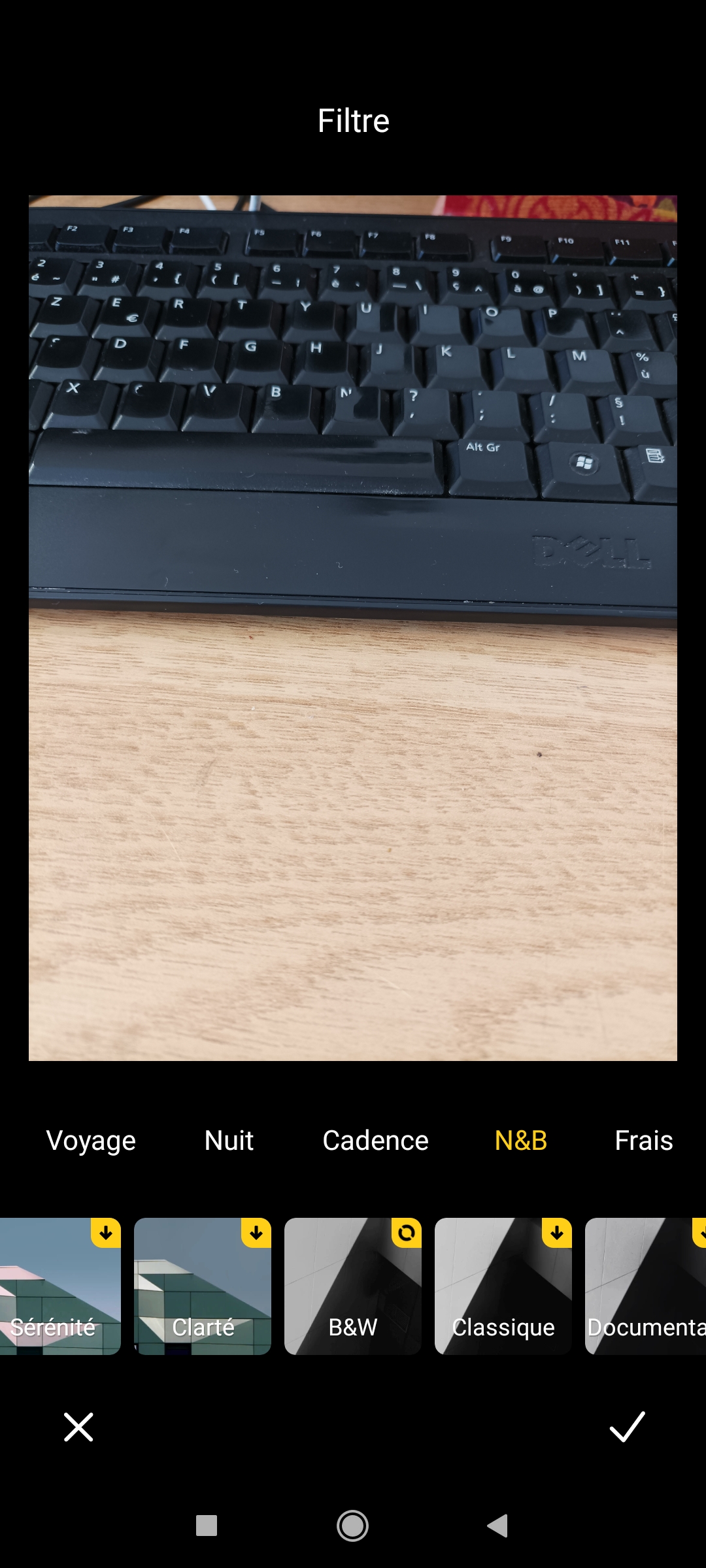 Permet de recadrer votre image
Photo
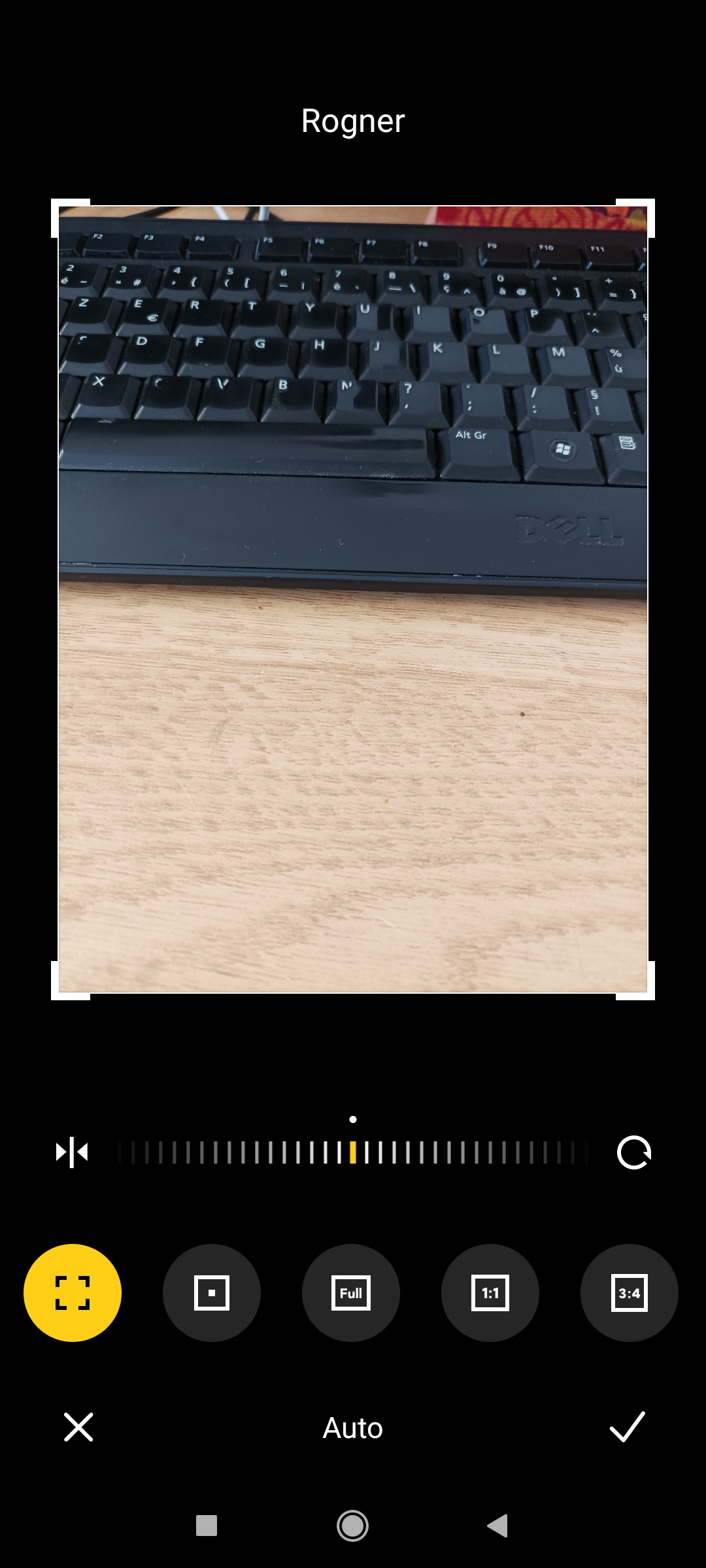 Pour embellir manuellement
Pour supprimer la photo
Pour modifier la photo
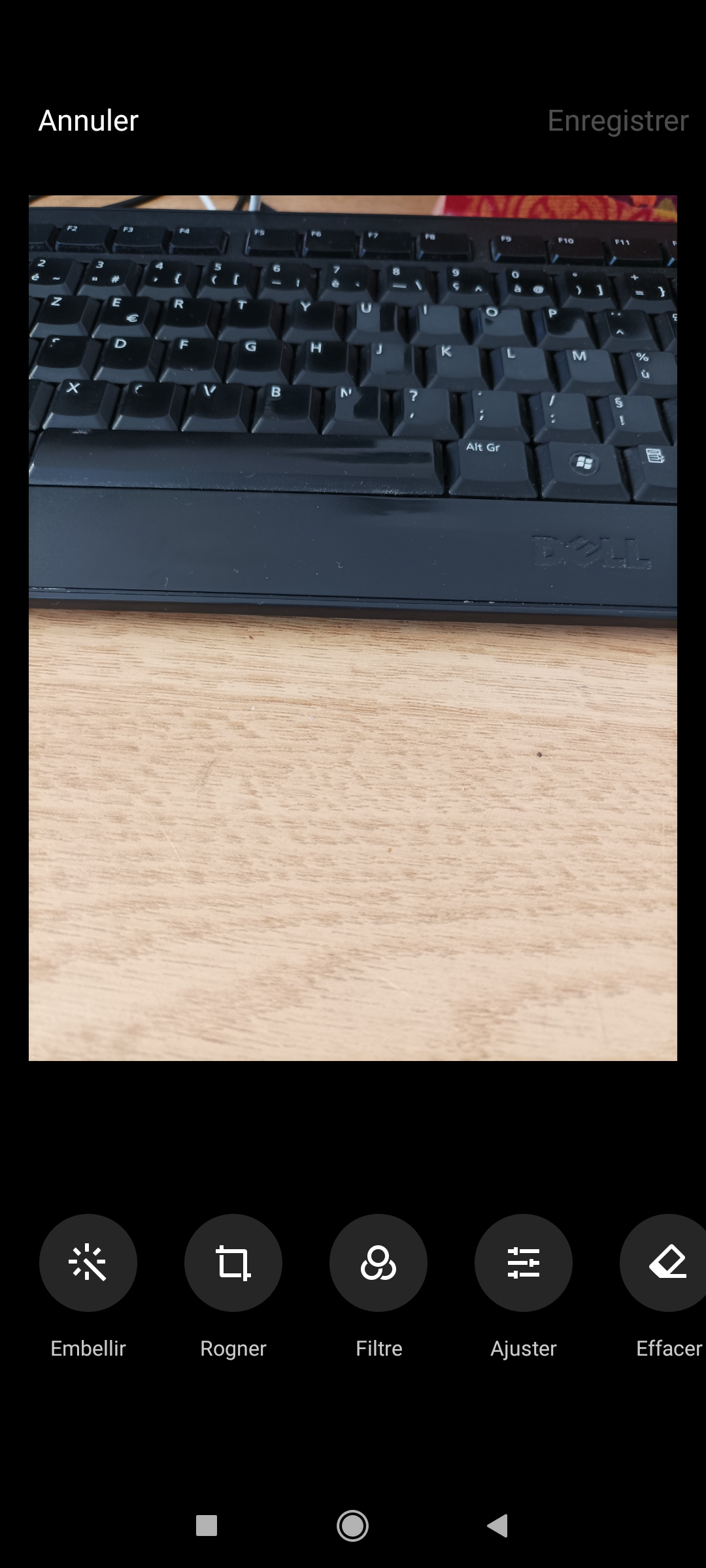 Améliore automatiquement votre image (luminosité, contraste..)
10/02/2023
Initiation smartphone - 3/5 paramètres, messages, photos et autres gourmandises !
12
[Speaker Notes: Tous les menus de paramètres proposeront des options similaires, mais elles ne seront jamais rangées exactement de la même manière… Ce qui va suivre est un exemple d’un menu de paramètre !]
📷 Zoom sur les photos
🖼  Galerie
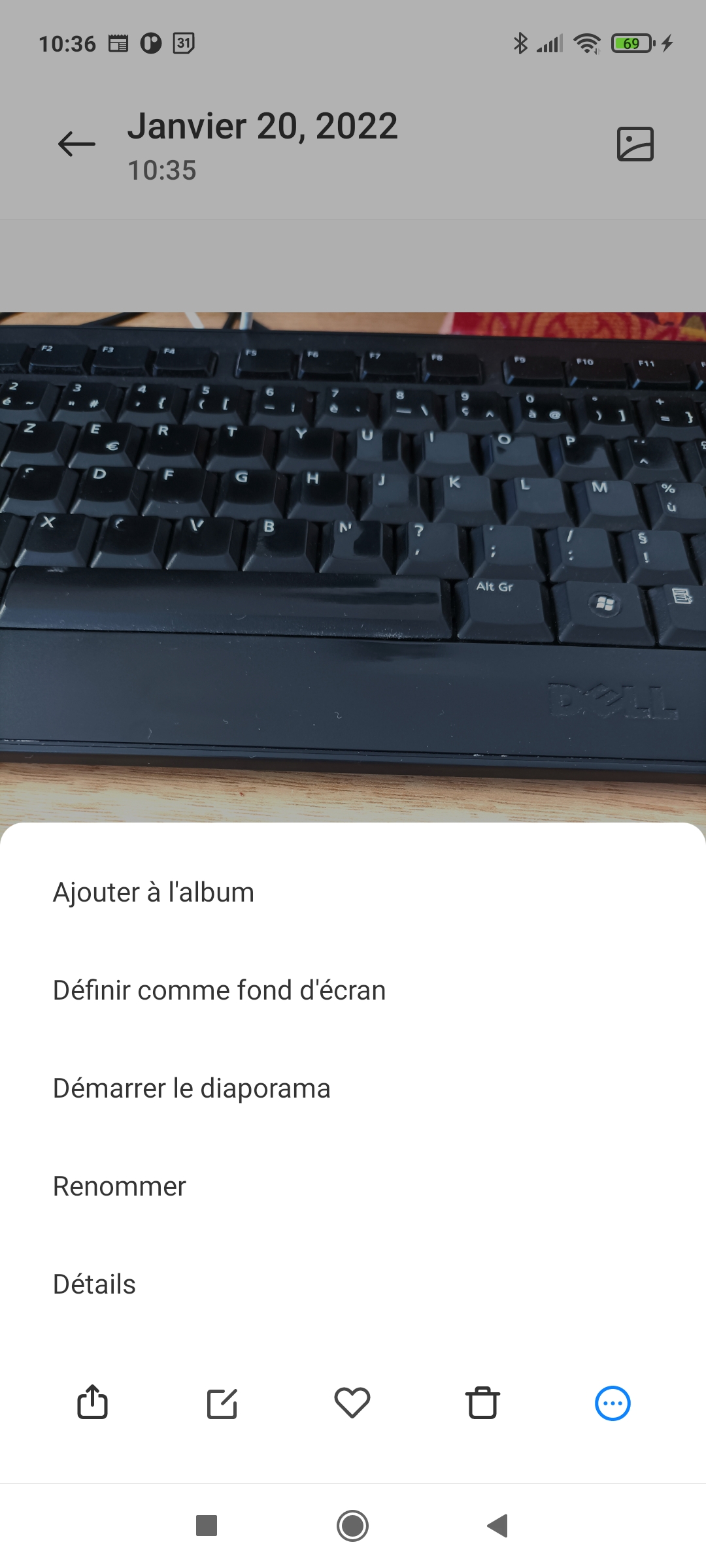 💡 Bon à savoir
👉 Vous devez valider tous les changements que vous effectuez sur votre image

👉 si vous n’enregistrez pas vos modifications, vous revenez à la photo originale dans votre galerie

👉 Une copie de votre photo originale peut-être sauvegardée sur votre téléphone

👉 C’est en essayant que vous serez de plus en plus à l’aise
Pour classer les photos dans votre téléphone
Modifie l’image de votre bureau
10/02/2023
Initiation smartphone - 3/5 paramètres, messages, photos et autres gourmandises !
13
[Speaker Notes: Tous les menus de paramètres proposeront des options similaires, mais elles ne seront jamais rangées exactement de la même manière… Ce qui va suivre est un exemple d’un menu de paramètre !]
📷 Zoom sur les photos
Manipulons !
✔ Prenez une photo de vous (un selfie)

✔ Retrouvez-la dans la galerie

✔ Recadrez-la

✔Passez-la en noir et blanc

✔ Enregistrez vos modifications

✔ Faites une vidéo

✔ Supprimez-la
10/02/2023
Initiation smartphone - 3/5 paramètres, messages, photos et autres gourmandises !
14
[Speaker Notes: Tous les menus de paramètres proposeront des options similaires, mais elles ne seront jamais rangées exactement de la même manière… Ce qui va suivre est un exemple d’un menu de paramètre !]
📩 Zoom sur les messages
🧐 Envoyer / recevoir et compagnie !
10/02/2023
Initiation smartphone - 3/5 paramètres, messages, photos et autres gourmandises !
15
[Speaker Notes: Tous les menus de paramètres proposeront des options similaires, mais elles ne seront jamais rangées exactement de la même manière… Ce qui va suivre est un exemple d’un menu de paramètre !]
📩 Zoom sur les messages
👉 Quand vous cliquez sur votre application de messages, vous retrouvez vos conversations

👉 Le numéro de téléphone ou le nom du contact s’affiche, puis une partie du dernier message, ainsi que que le jour/l’heure de ce message

👉A gauche de votre conversation vous pouvez trouver des images, lettres : cela correspond à ce que vous avez enregistré dans vos contacts

👉 Si le texte est en gras, c’est que vous ne l’avez pas encore lu.

👉 La barre de recherche vous permet de cherche des contacts ou des mots pour retrouver des messages précis dans vos conversations.
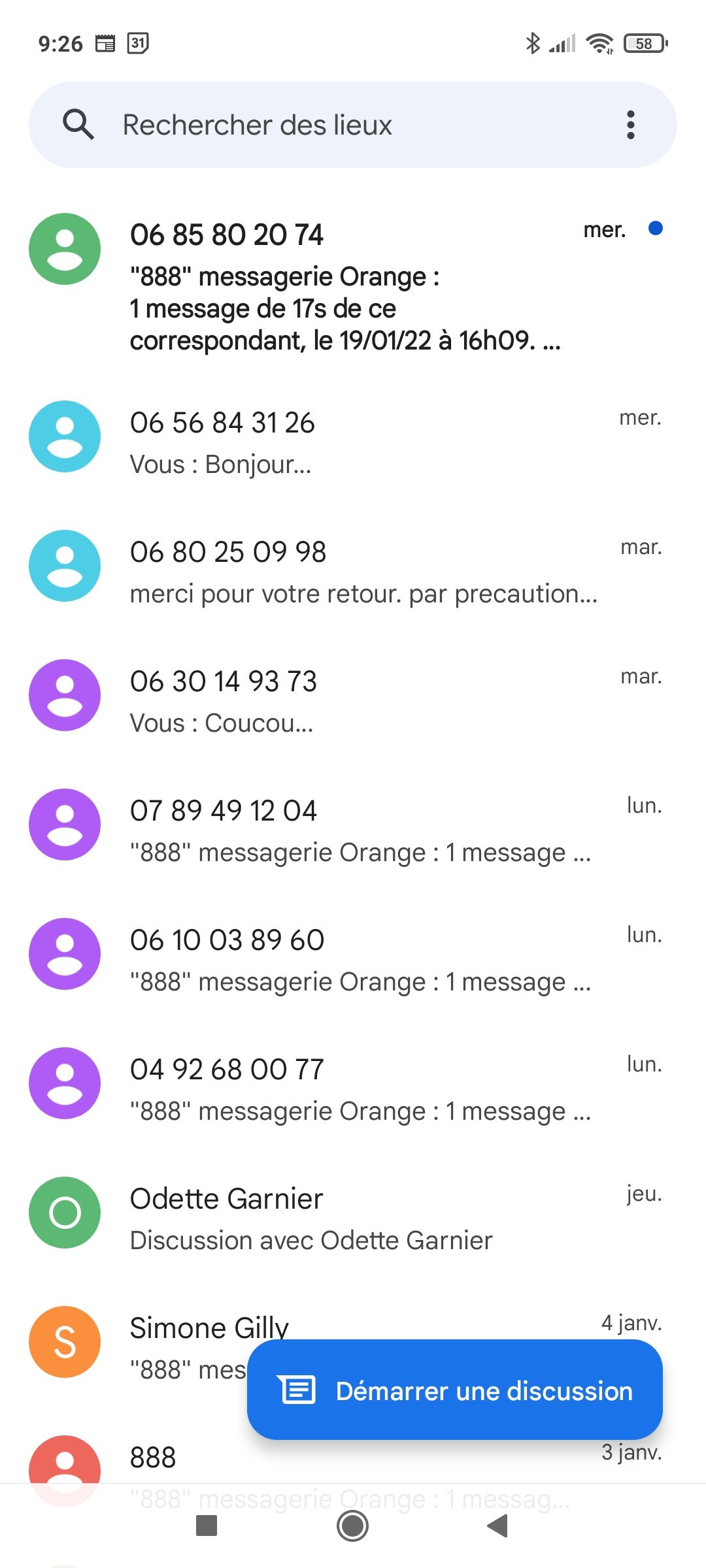 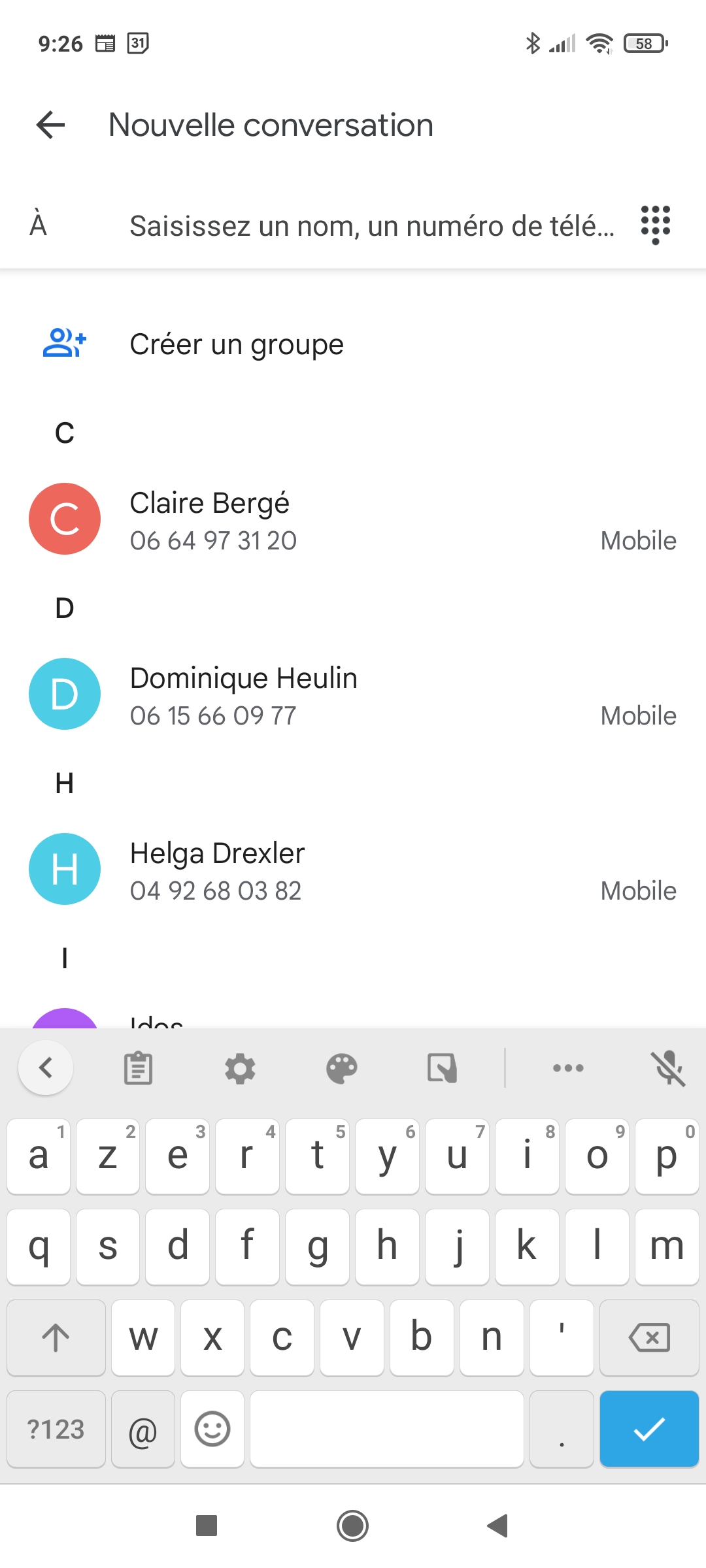 Permet d’écrire un nouveau message
10/02/2023
Initiation smartphone - 3/5 paramètres, messages, photos et autres gourmandises !
16
[Speaker Notes: Tous les menus de paramètres proposeront des options similaires, mais elles ne seront jamais rangées exactement de la même manière… Ce qui va suivre est un exemple d’un menu de paramètre !]
📩 Zoom sur les messages
Appeler ce contact
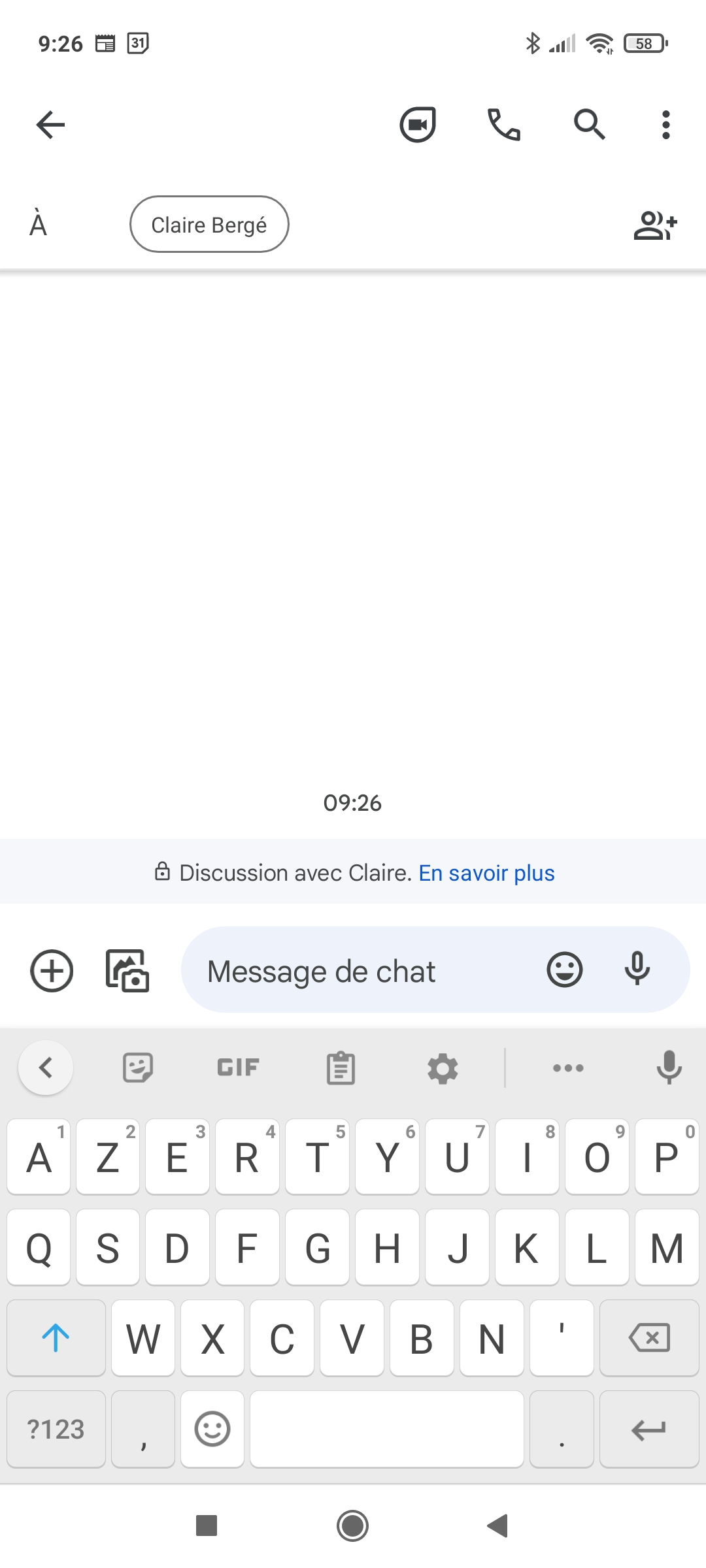 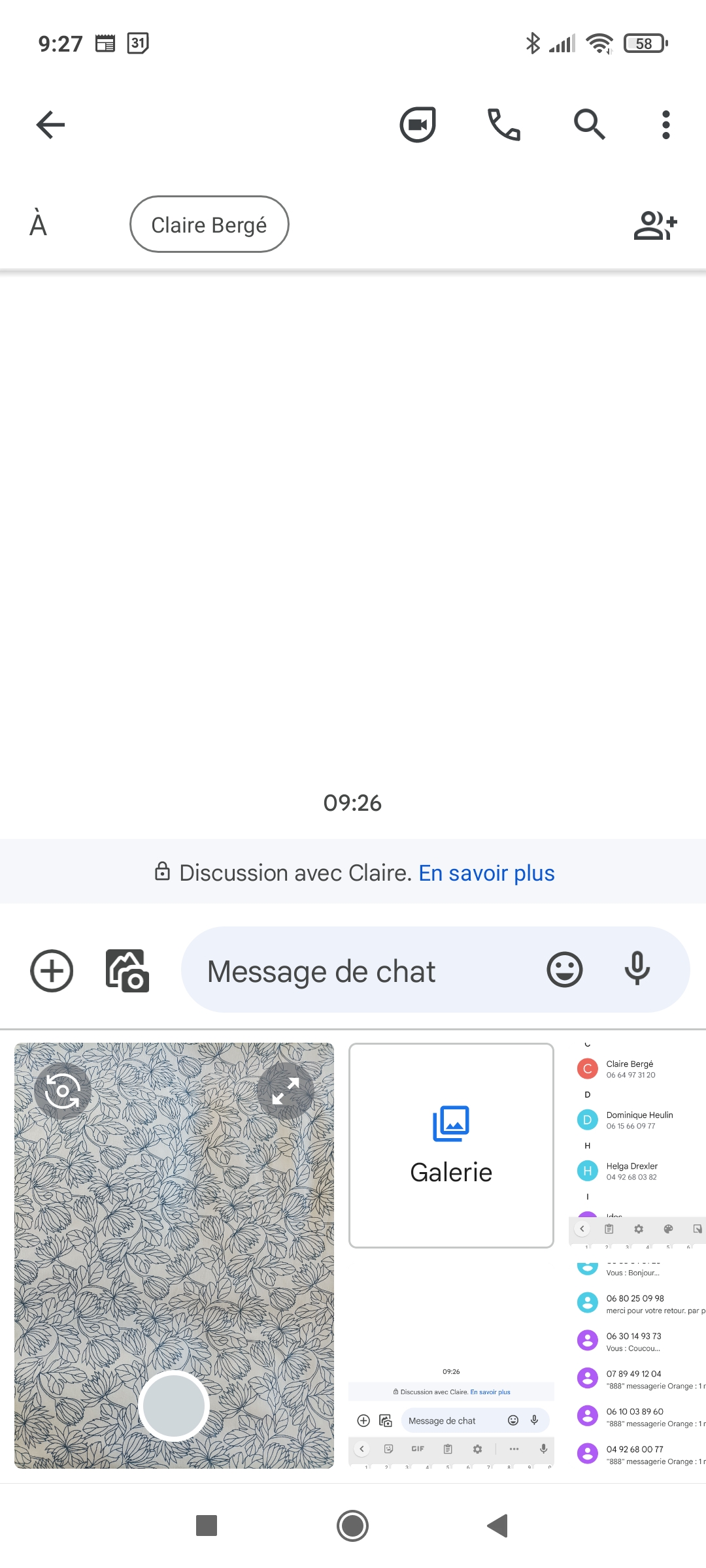 Permet de joindre une image au message.
Ajouter d’autres personnes à la conversation
Nouvelle photo
Joindre un enregistrement vocal
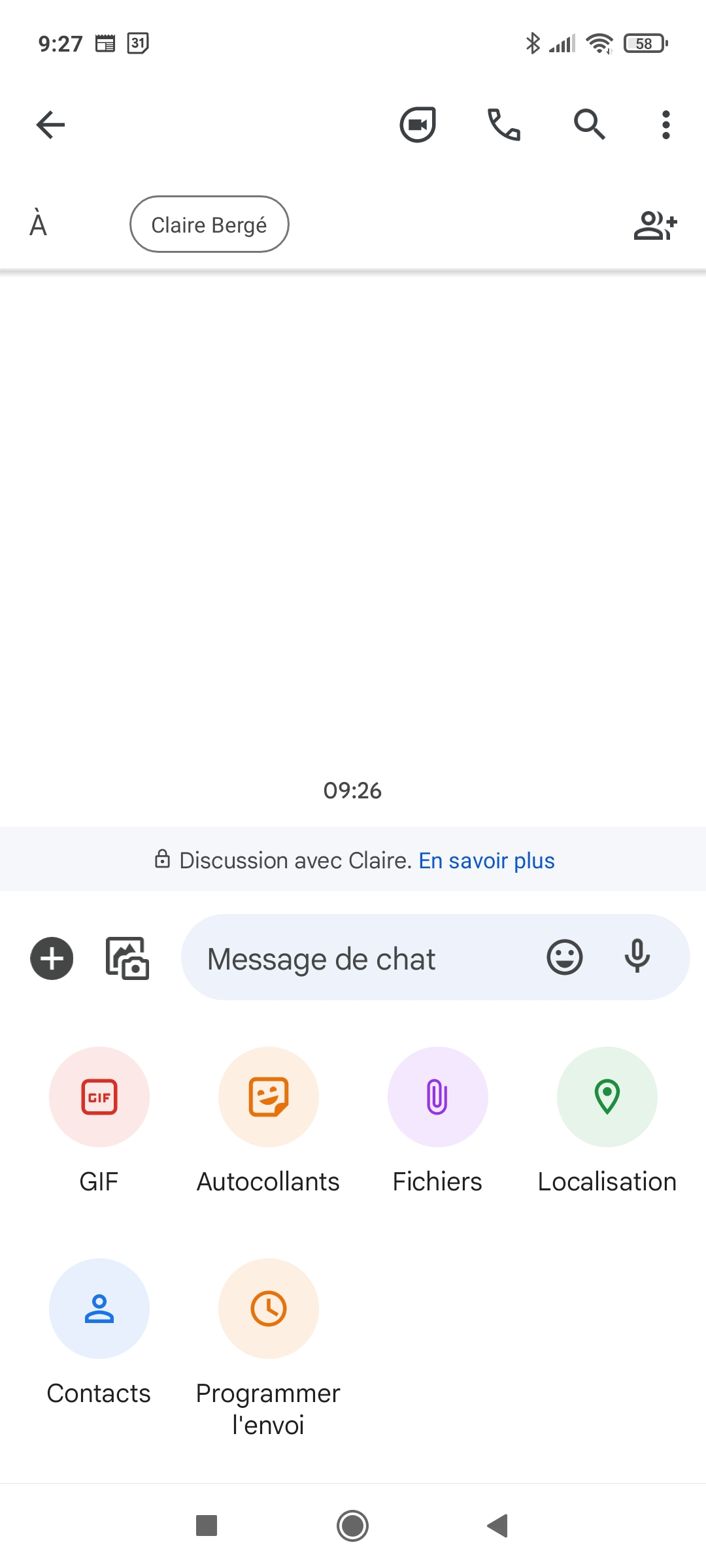 Permet de sélectionner plus d’options
10/02/2023
Initiation smartphone - 3/5 paramètres, messages, photos et autres gourmandises !
17
[Speaker Notes: Tous les menus de paramètres proposeront des options similaires, mais elles ne seront jamais rangées exactement de la même manière… Ce qui va suivre est un exemple d’un menu de paramètre !]
📩 Zoom sur les messages
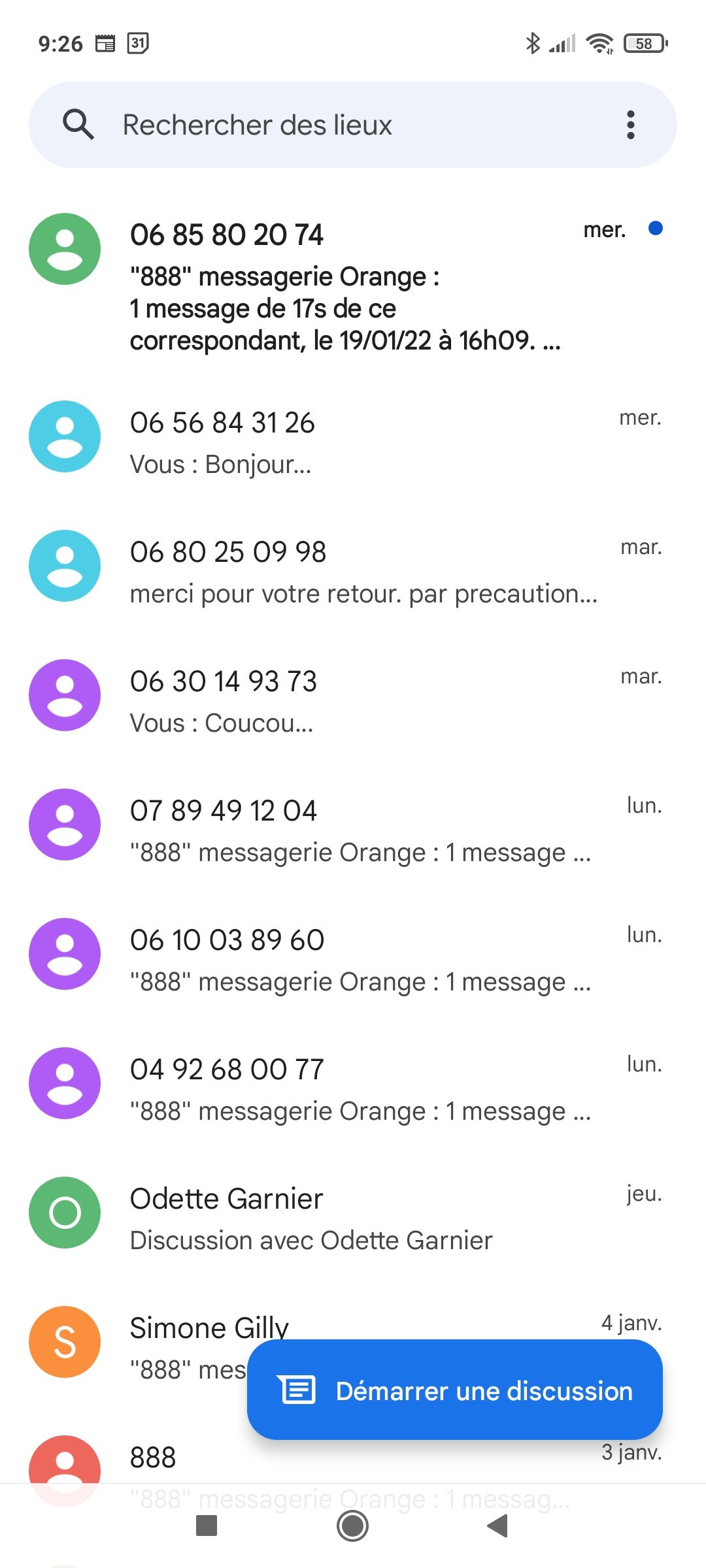 Paramètres de vos messages
💡 En cliquant longuement sur une conversation, vous faîtes apparaitre des options :

🗑 Supprimer la conversation

📂 L’archiver 

📌 L’épingler (elle apparaîtra en haut de vos conversations)
10/02/2023
Initiation smartphone - 3/5 paramètres, messages, photos et autres gourmandises !
18
[Speaker Notes: Tous les menus de paramètres proposeront des options similaires, mais elles ne seront jamais rangées exactement de la même manière… Ce qui va suivre est un exemple d’un menu de paramètre !]
📩 Zoom sur les messages
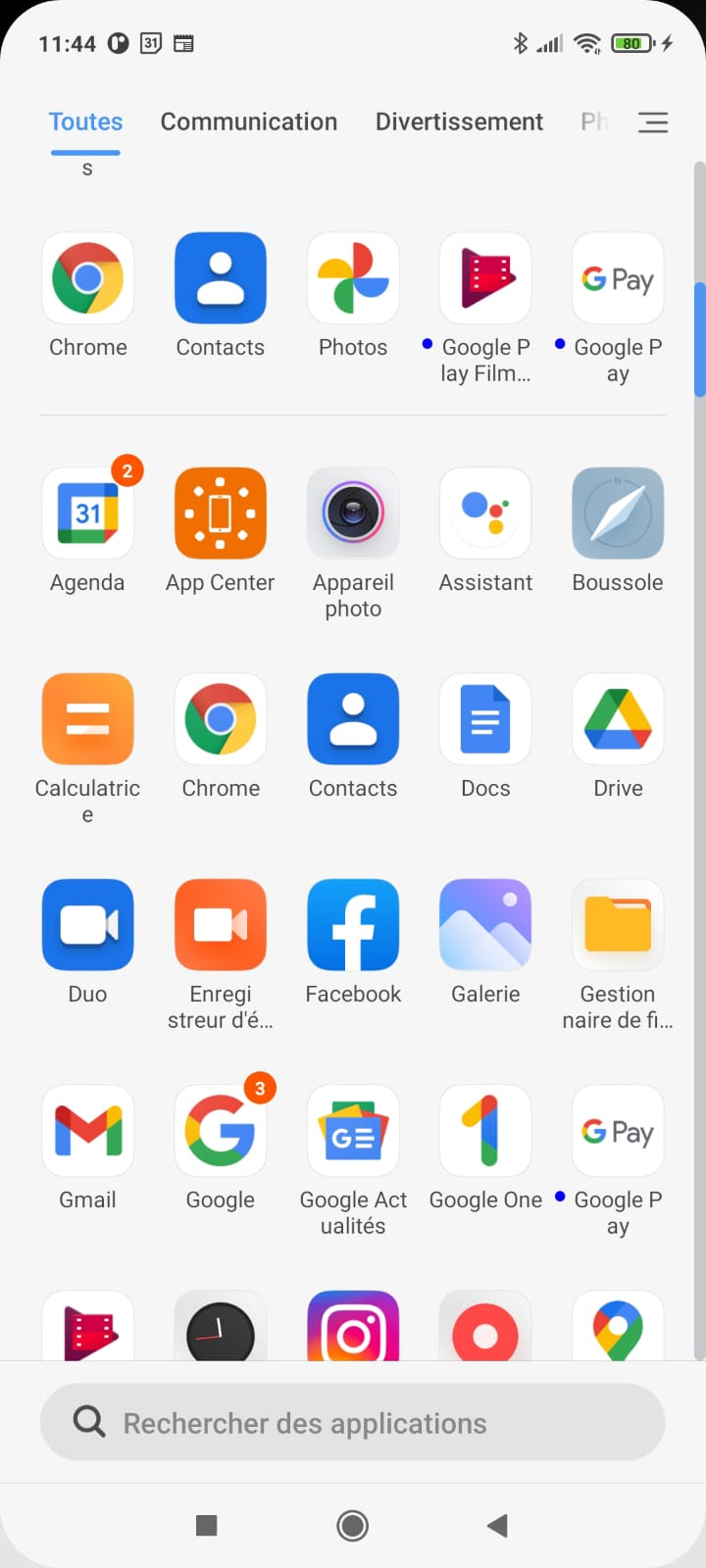 Contacts
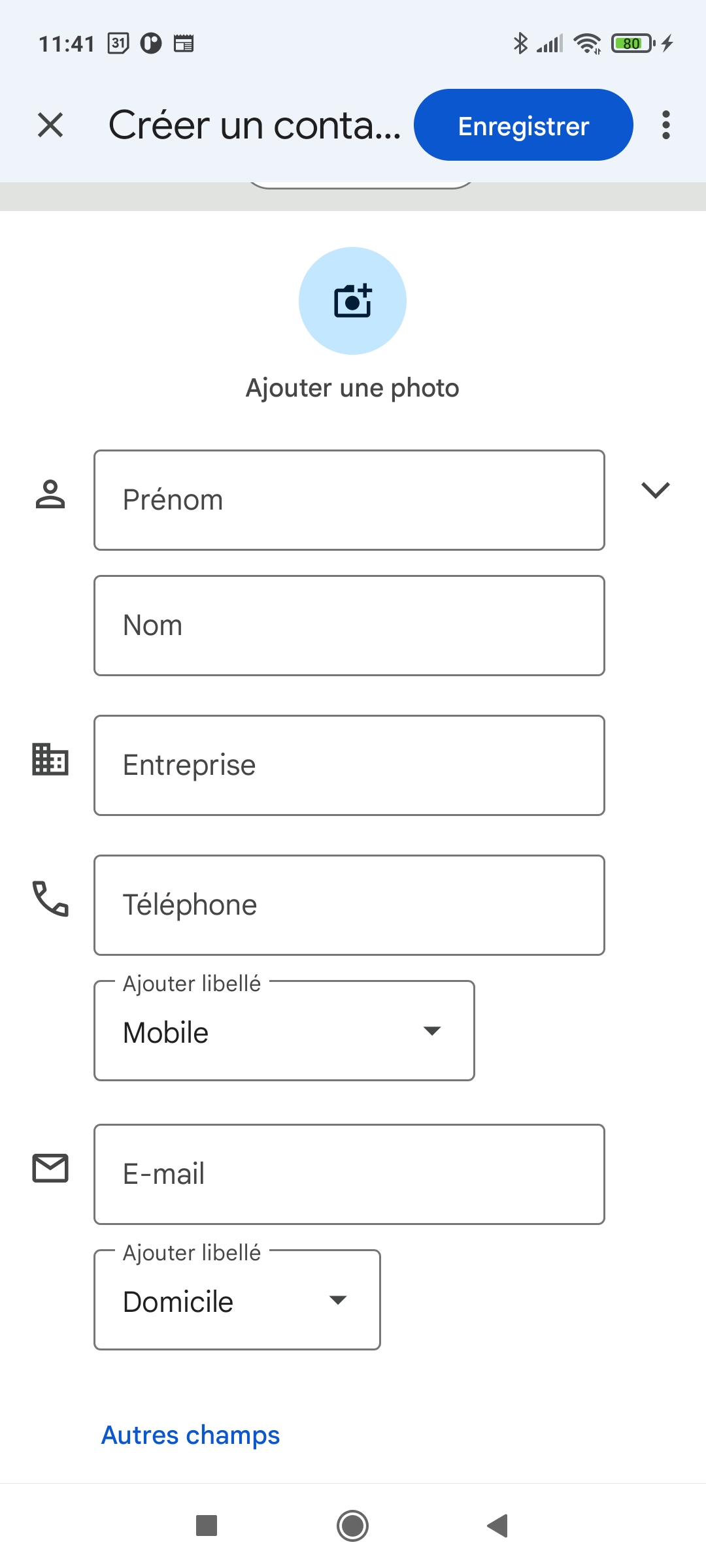 Pour créer un nouveau contact :

👉 Ouvrez votre application de contacts

👉 Cliquez sur +
👉 Renseignez les champs souhaités

👉 Cliquez sur valider

👉 Il apparaîtra dans la liste de vos contacts, vous pourrez lui passer des appels et envoyer des messages
10/02/2023
Initiation smartphone - 3/5 paramètres, messages, photos et autres gourmandises !
19
[Speaker Notes: Tous les menus de paramètres proposeront des options similaires, mais elles ne seront jamais rangées exactement de la même manière… Ce qui va suivre est un exemple d’un menu de paramètre !]
📩 Zoom sur les messages
Manipulons !
✔ Ajoutez-moi à vos contacts
 
Claire Bergé-Lallemant
06 74 86 64 70

✔ Créez une conversation avec moi

✔ Envoyez-moi une photo

✔ Supprimez notre conversation
10/02/2023
Initiation smartphone - 3/5 paramètres, messages, photos et autres gourmandises !
20
[Speaker Notes: Tous les menus de paramètres proposeront des options similaires, mais elles ne seront jamais rangées exactement de la même manière… Ce qui va suivre est un exemple d’un menu de paramètre !]
Synthèse
💡 Avez-vous des questions ?
10/02/2023
Initiation smartphone - 3/5 paramètres, messages, photos et autres gourmandises !
21
MERCI
Et à très bientôt !
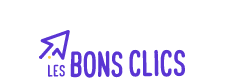 Cet atelier est inspiré de la formation proposée par WeTechCare sur
10/02/2023
Initiation smartphone - 3/5 paramètres, messages, photos et autres gourmandises !
22
[Speaker Notes: Tutoiements ?
On s’écoute
Pas de jugement
Respect, tolérance
IL N’Y A PAS DE QUESTIONS BÊTES : n’hésitez pas à me poser des questions]